Vignette 10Technical assistance
Technical Assistance via text message
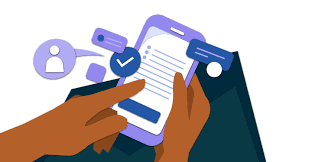 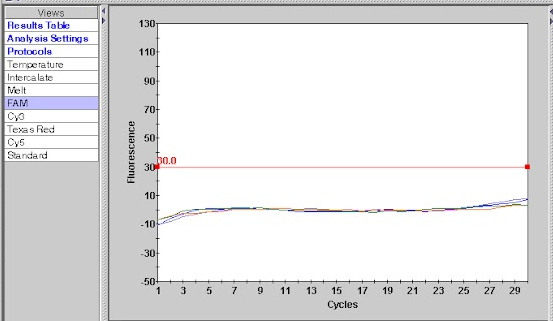 Fastest method
Vignette 10Technical assistance
Technical Assistance via email
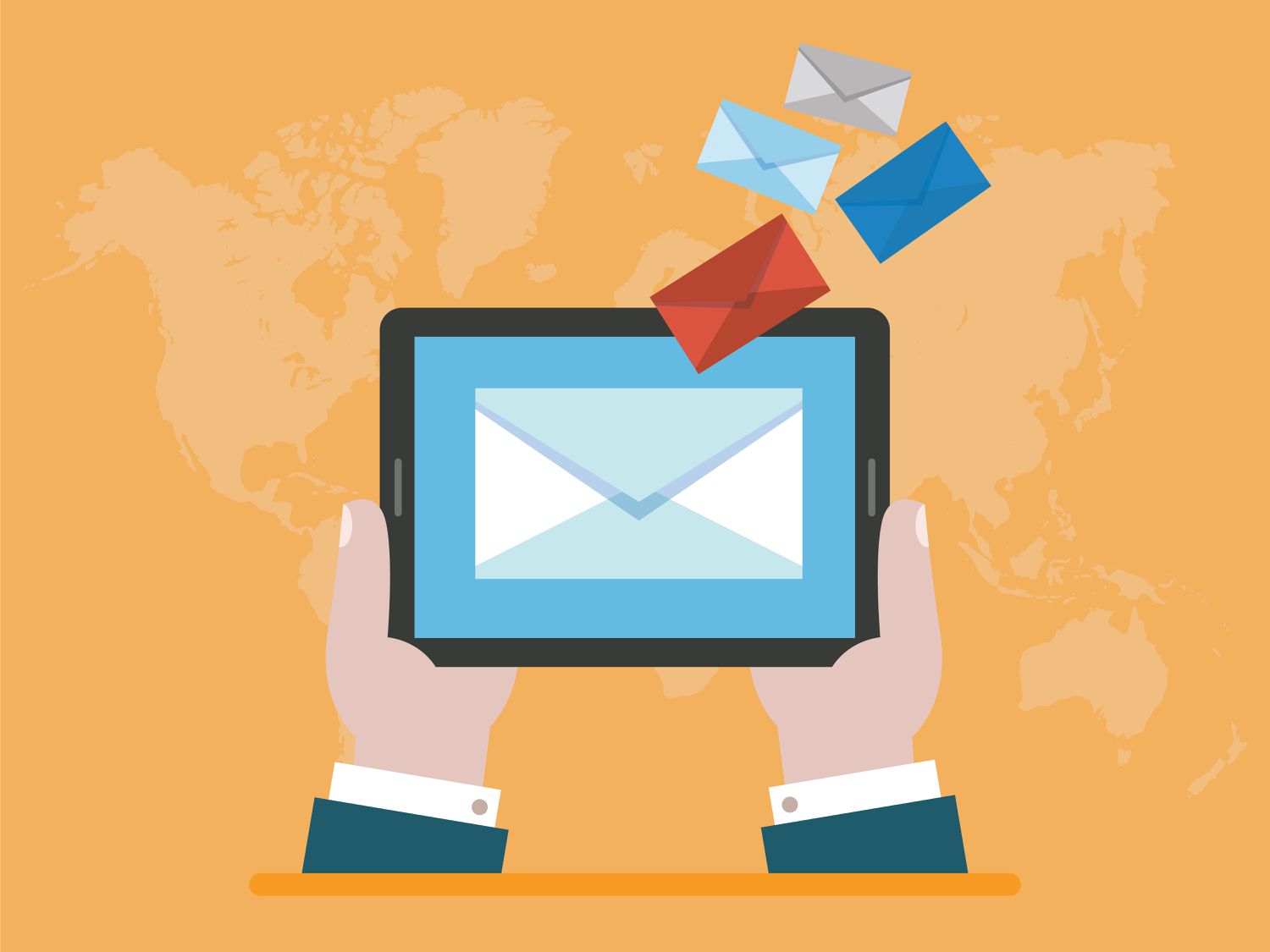 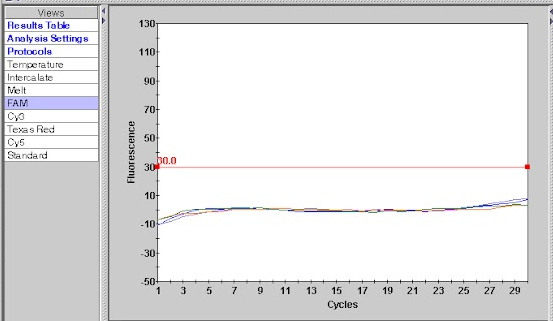 Fast method
Vignette 5Sample Testing
Technical Assistance via phone
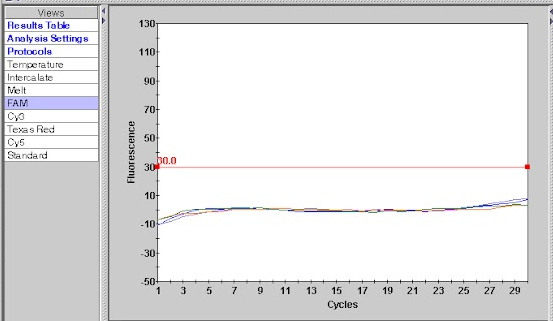 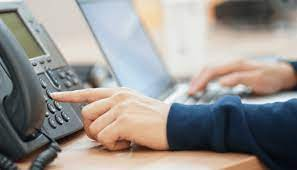 Hit and miss method
Vignette 10Technical assistance
Technical Assistance via Zoom
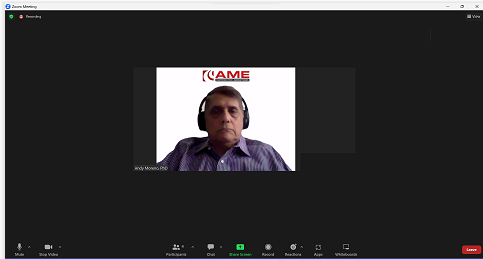 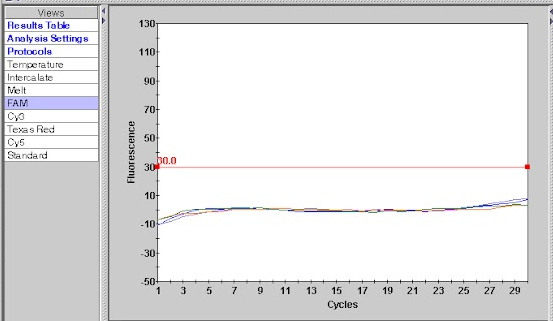 Requires scheduling